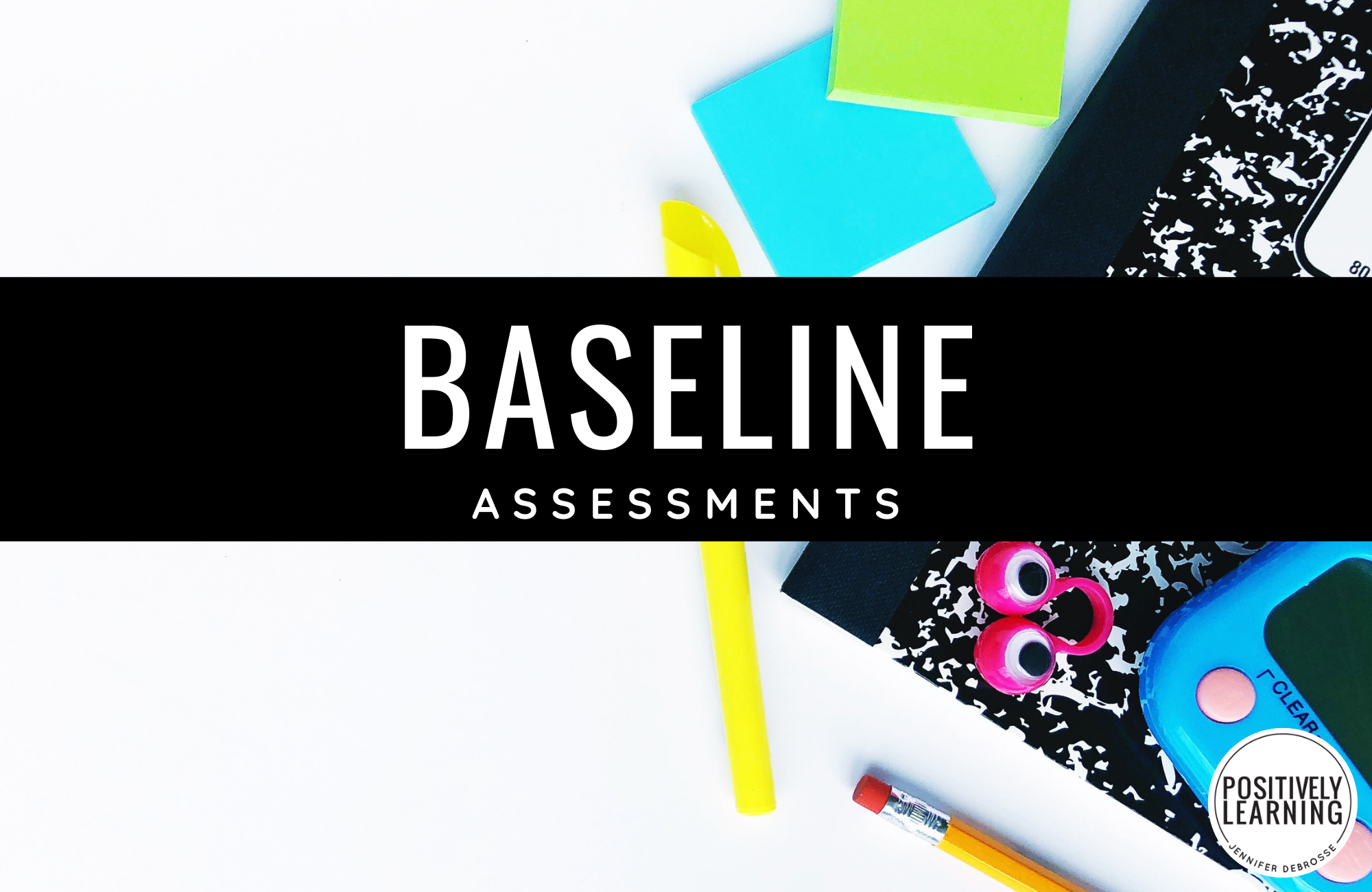 Baseline assessment
Week 2 
September 24
Listening Quran and marking
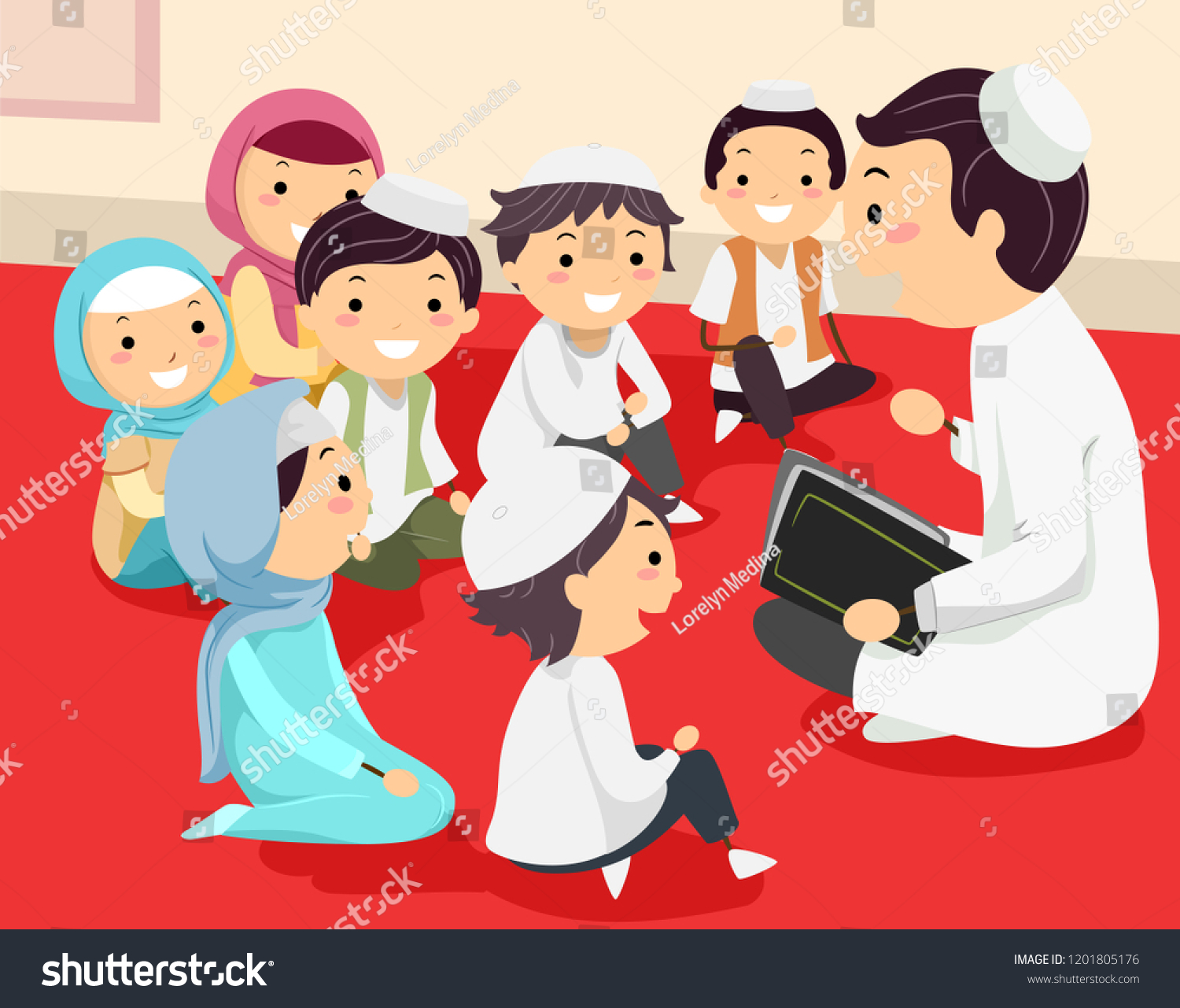 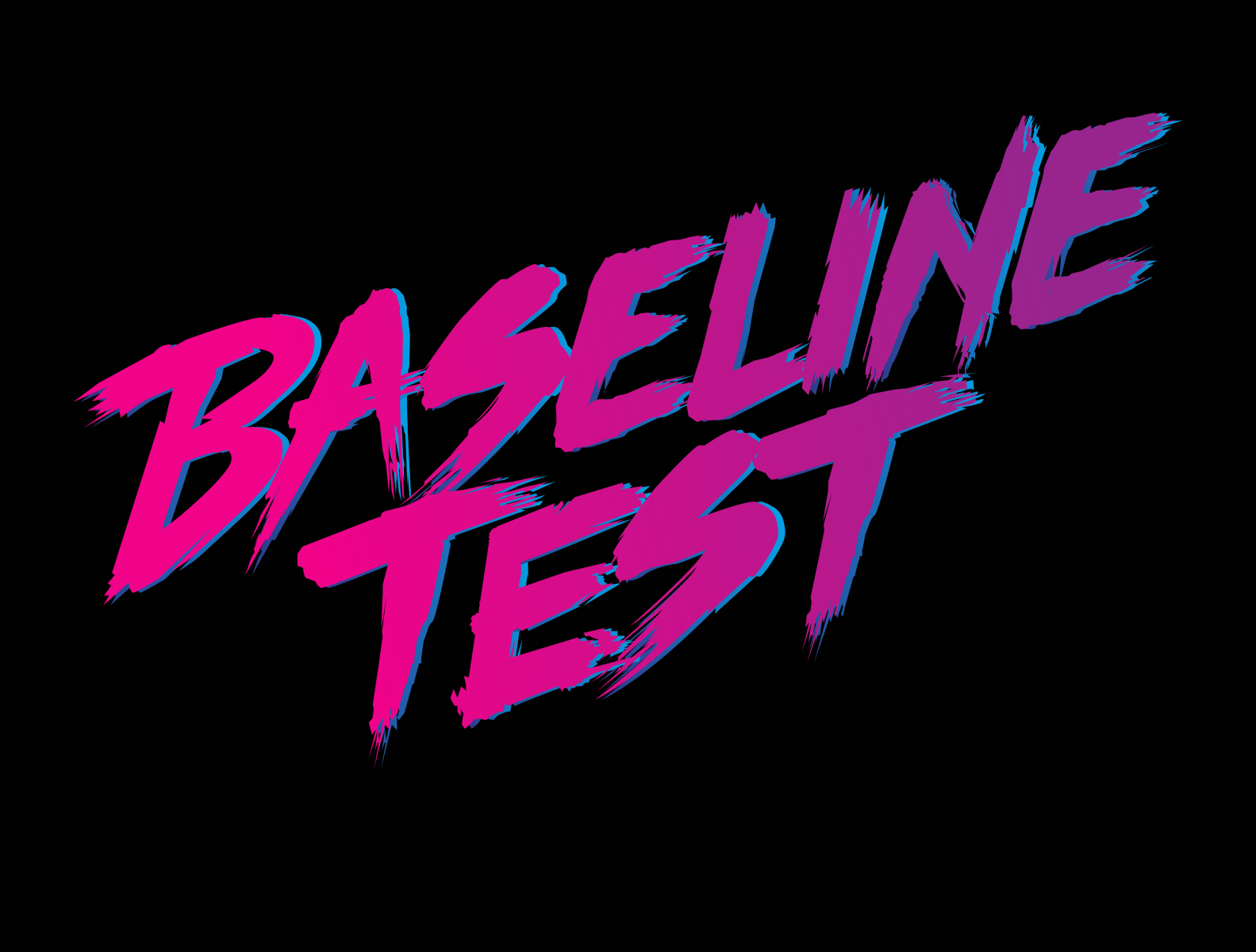